La visite en entreprise
Maintenant que tu sais ce qu’est une entreprise et ce qu’on y fait, voyons comment préparer ta visite !
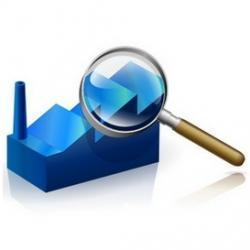 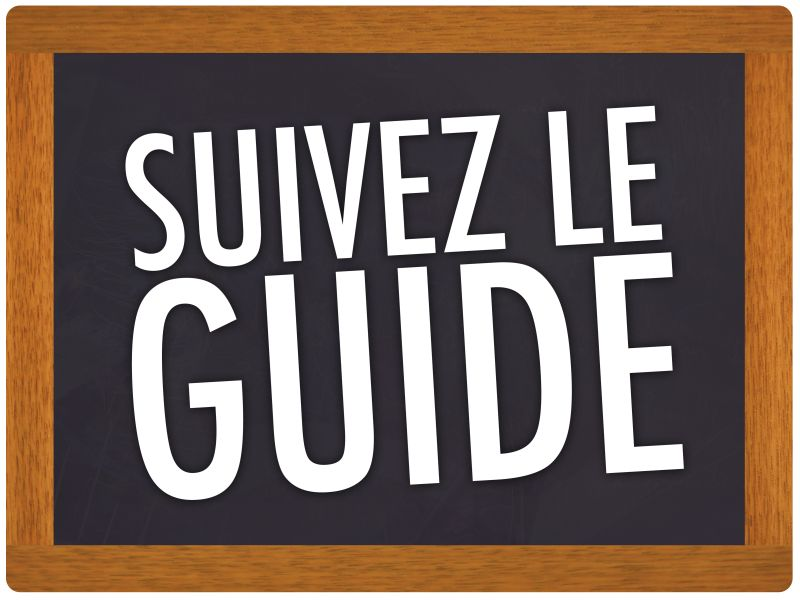 But d’une visite d’entreprise
C’est l’occasion pour toi :
De découvrir le monde de l’entreprise et du travail
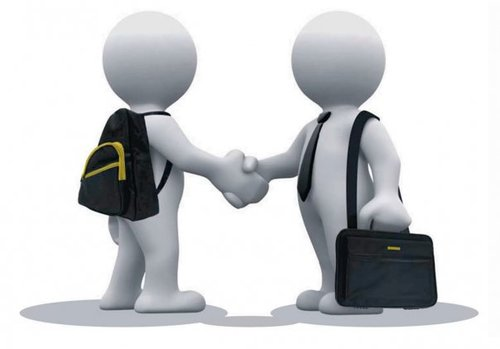 De profiter de témoignages et d’interviewer des professionnels
D’entrer en contact avec les différents acteurs qui la composent
De découvrir des métiers que tu ne connais pas forcément
La préparation : AVANT
Recherche d’informations sur l’entreprise :
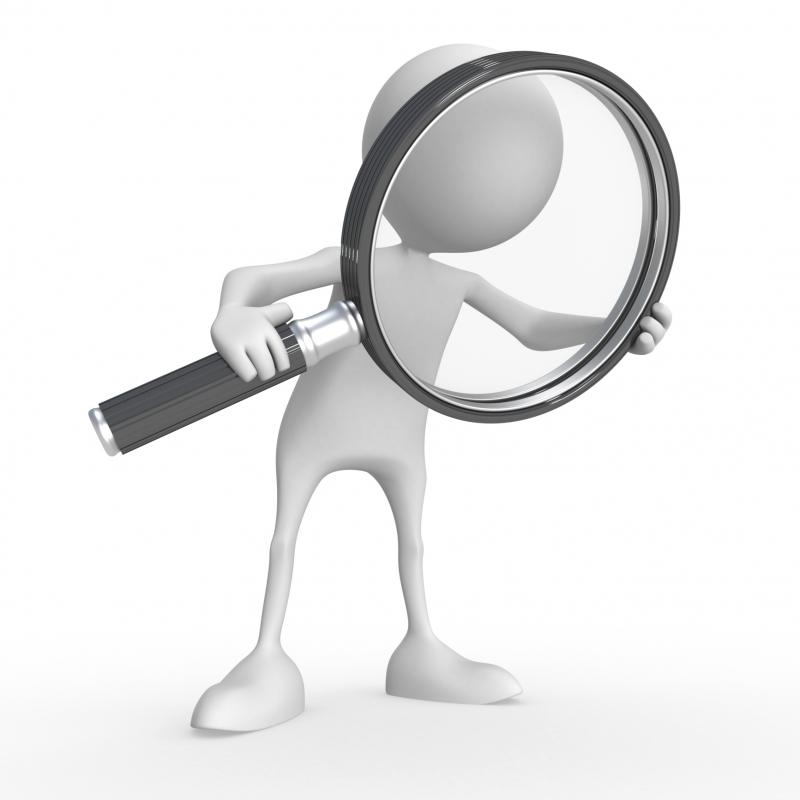 Quelle est son activité ? Que produit-elle ? Quelles sont ses valeurs ? Combien de travailleurs compte-elle ? Etc.

Sur le net, dans les journaux, articles de presse, via ton réseau de connaissances (famille, amis, voisins, …)
Prépare les questions que tu poseras aux professionnels :
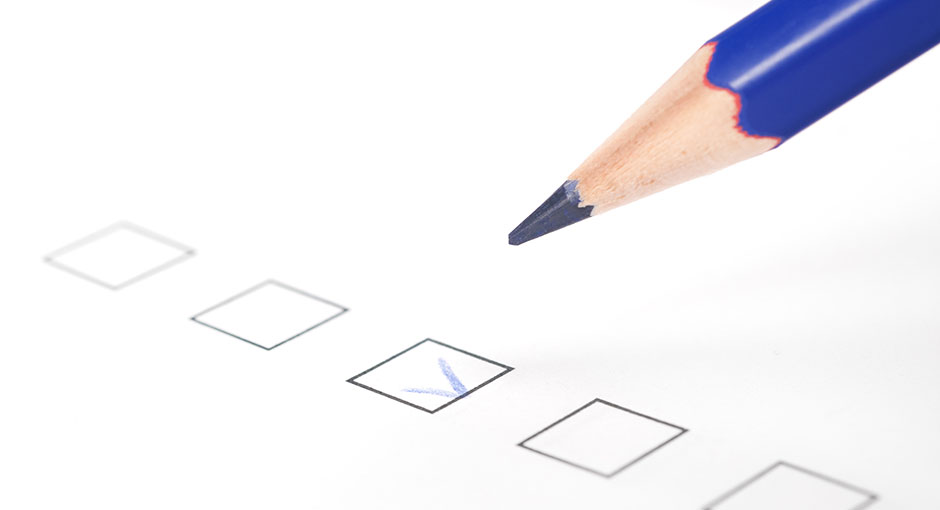 La nature du travail
Les conditions du travail
Les compétences (savoir-être et savoir-faire)
La rémunération
Les perspectives d’emploi
La préparation : PENDANT
Observe en utilisant tes 5 sens
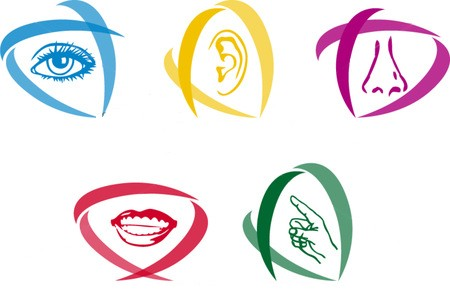 Y-a-t-il du bruit ? Des odeurs ? Faut-il manipuler des substances particulières ?
     Fait-il chaud/froid ?
Projette-toi dans l’univers de travail de l’entreprise
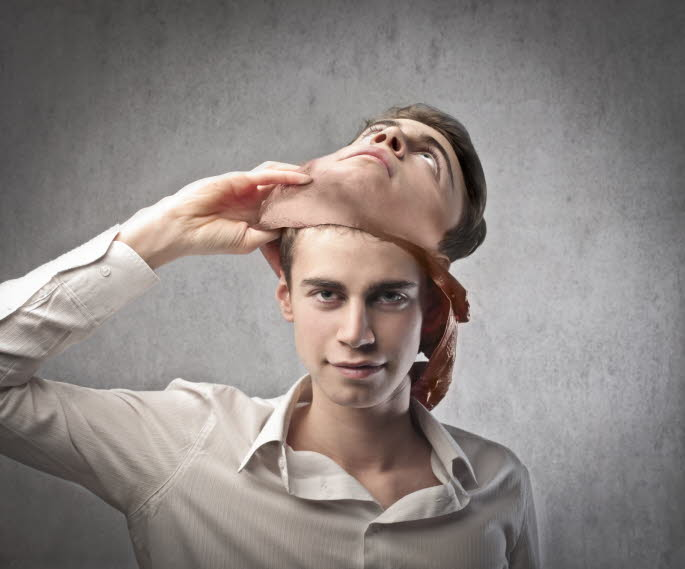 Comment je me sens ? Quel est mon ressenti ? Te verrais-tu à la place des travailleurs ou pas ?
Pose tes questions et prends éventuellement des notes
La mise en commun : APRES
Complète tes notes
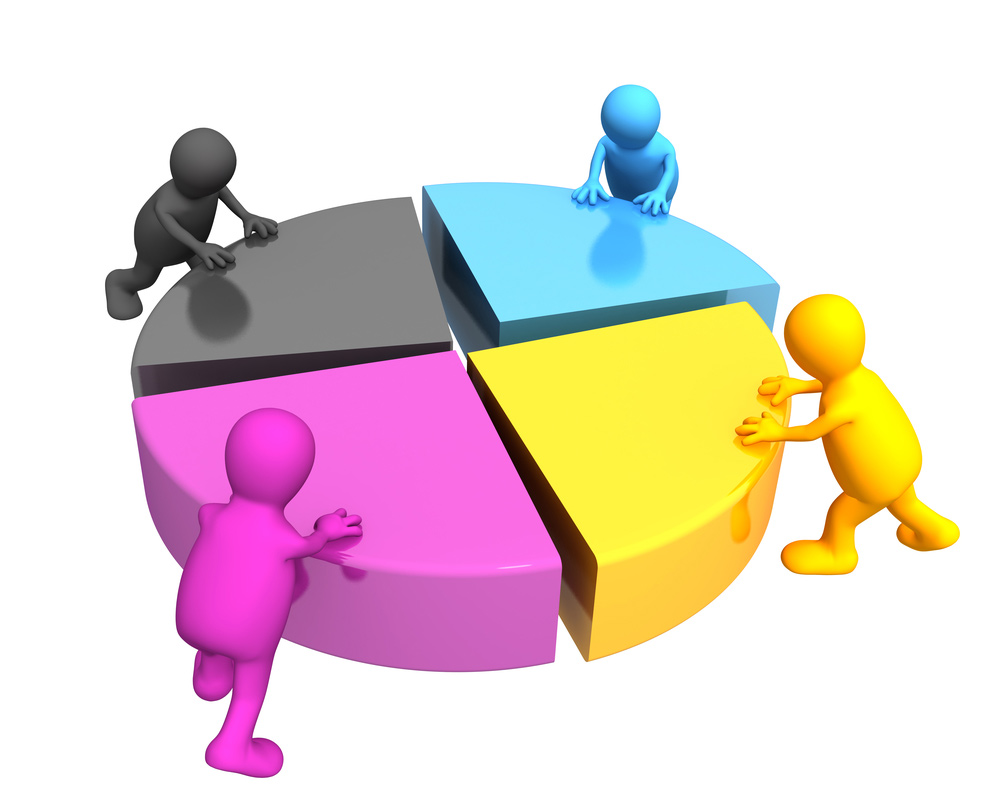 Mets sur papiers tes ressentis et impressions
Dans ton portfolio
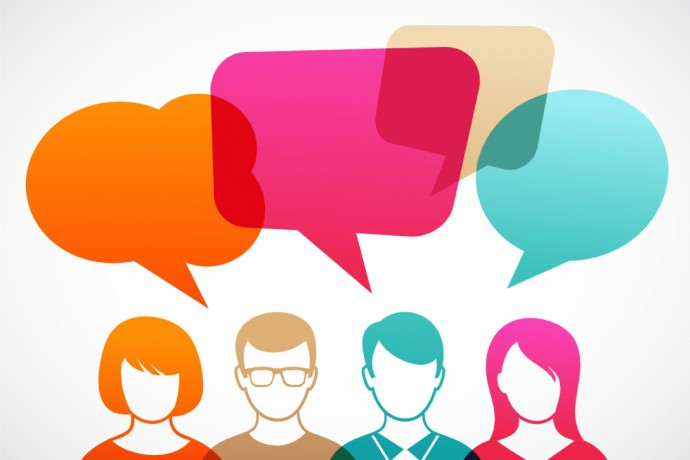 Echange avec tes collègues de classe et, ensemble, comparez votre vécu de la visite
La mise en commun : APRES
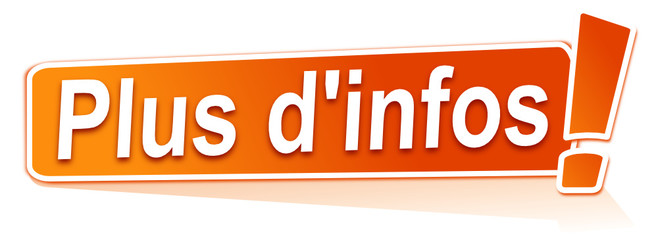 Un des métiers présentés t’intéresse ?

Parles-en à ton professeur référent ou au centre PMS de ton école.